Pop-Up Branch
Boiketlong Hall
July 2024
The South African Revenue Service will be visiting the areas listed below to assist taxpayers with registrations for SARS eFiling and MobiApp to access services online.
Tax Services Offered: 

• Completion & submission of Income Tax Returns (ITR12) on MobiApp / eFiling 
• Tax Season general enquiries
Required: 
Original ID, IRP5, Medical Aid Certificates, RAF and Travel Logs & Smart Phone. 

 For more information contact: 
Call: 066 023 0286/ 016 422 3622
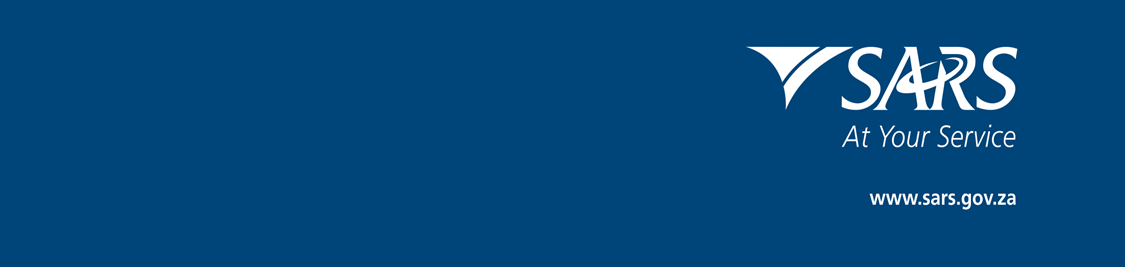 Pop-Up Branch
Boiketlong Hall
August 2024
The South African Revenue Service will be visiting the areas listed below to assist taxpayers with registrations for SARS eFiling and MobiApp to access services online.
Tax Services Offered: 

• Completion & submission of Income Tax Returns (ITR12) on MobiApp / eFiling 
• Tax Season general enquiries
Required: 
Original ID, IRP5, Medical Aid Certificates, RAF and Travel Logs & Smart Phone. 

 For more information contact: 
Call: 066 023 0286/ 016 422 3622
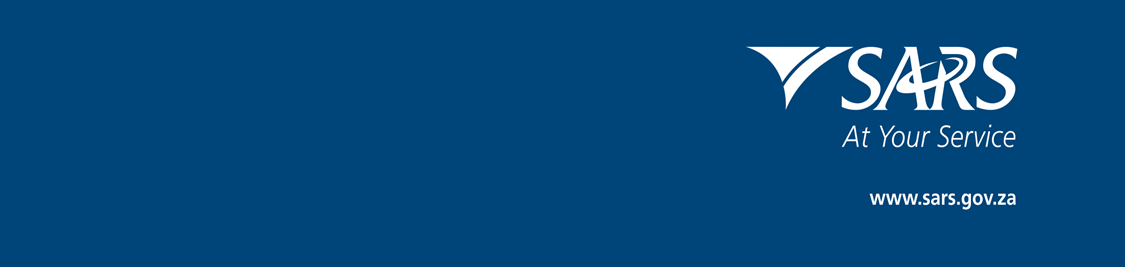 Pop-Up Branch
Boiketlong Hall
September 2024
The South African Revenue Service will be visiting the areas listed below to assist taxpayers with registrations for SARS eFiling and MobiApp to access services online.
Tax Services Offered: 

• Completion & submission of Income Tax Returns (ITR12) on MobiApp / eFiling 
• Tax Season general enquiries
Required: 
Original ID, IRP5, Medical Aid Certificates, RAF and Travel Logs & Smart Phone. 

 For more information contact: 
Call: 066 023 0286/ 016 422 3622
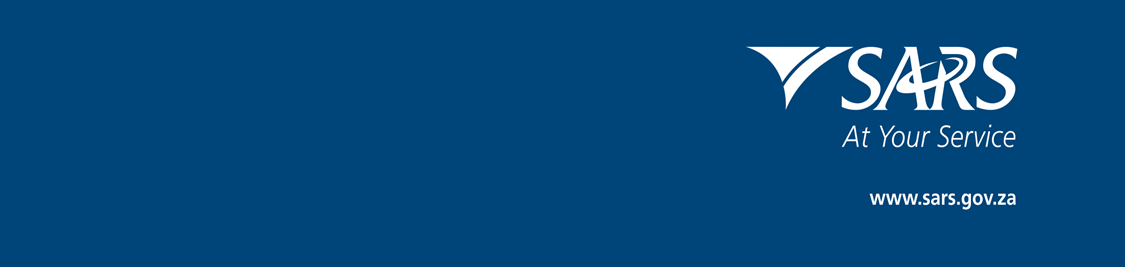